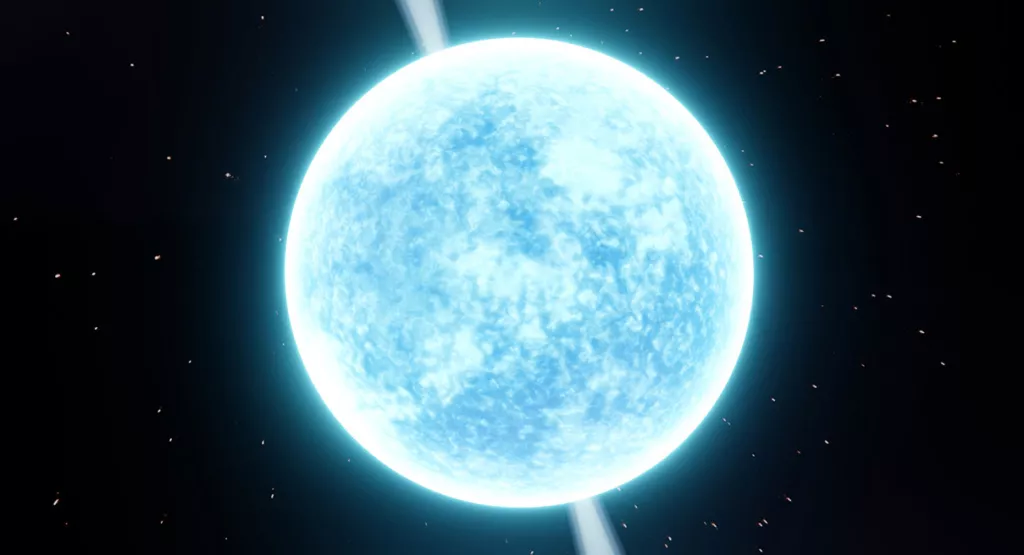 Testing Universal Relations under Non-Parametric EoS
Oscar Sy-Garcia
Mentors: Isaac Legred & Katerina Chatziioannou
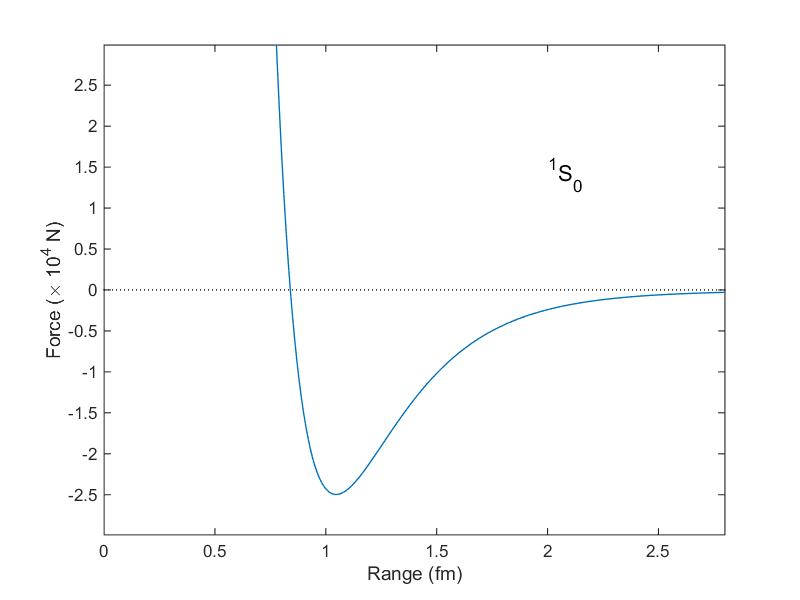 Background
Equation of State
Neutron Star Property!
(Mass, Moment of Inertia, etc.)
Parametric
Non-Parametric
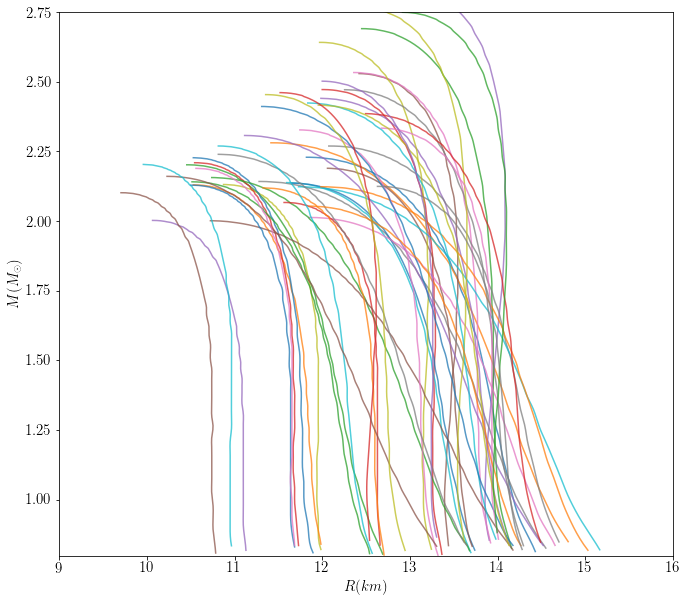 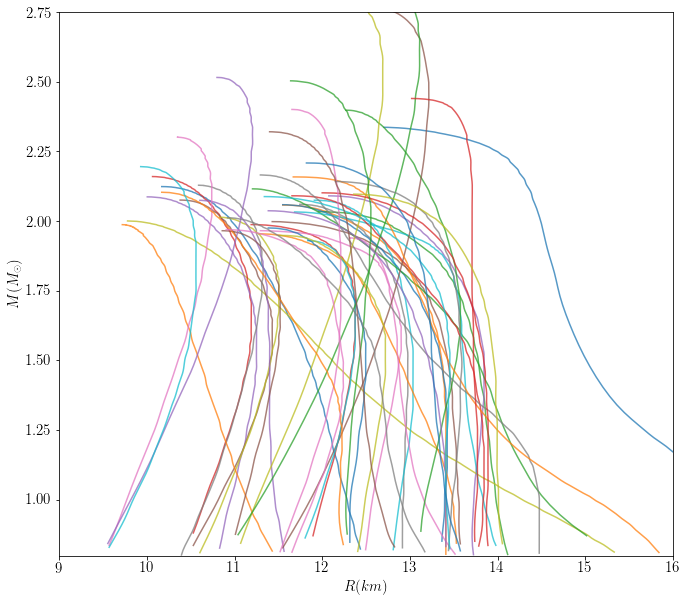 [Speaker Notes: Inspect the universality and its origins and how it might be model-influenced]
Methods
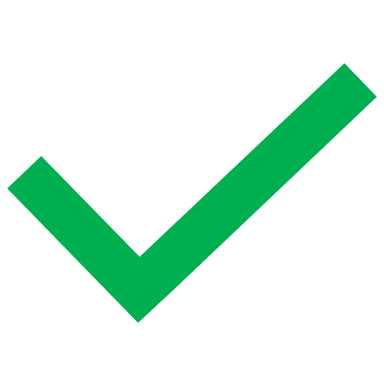 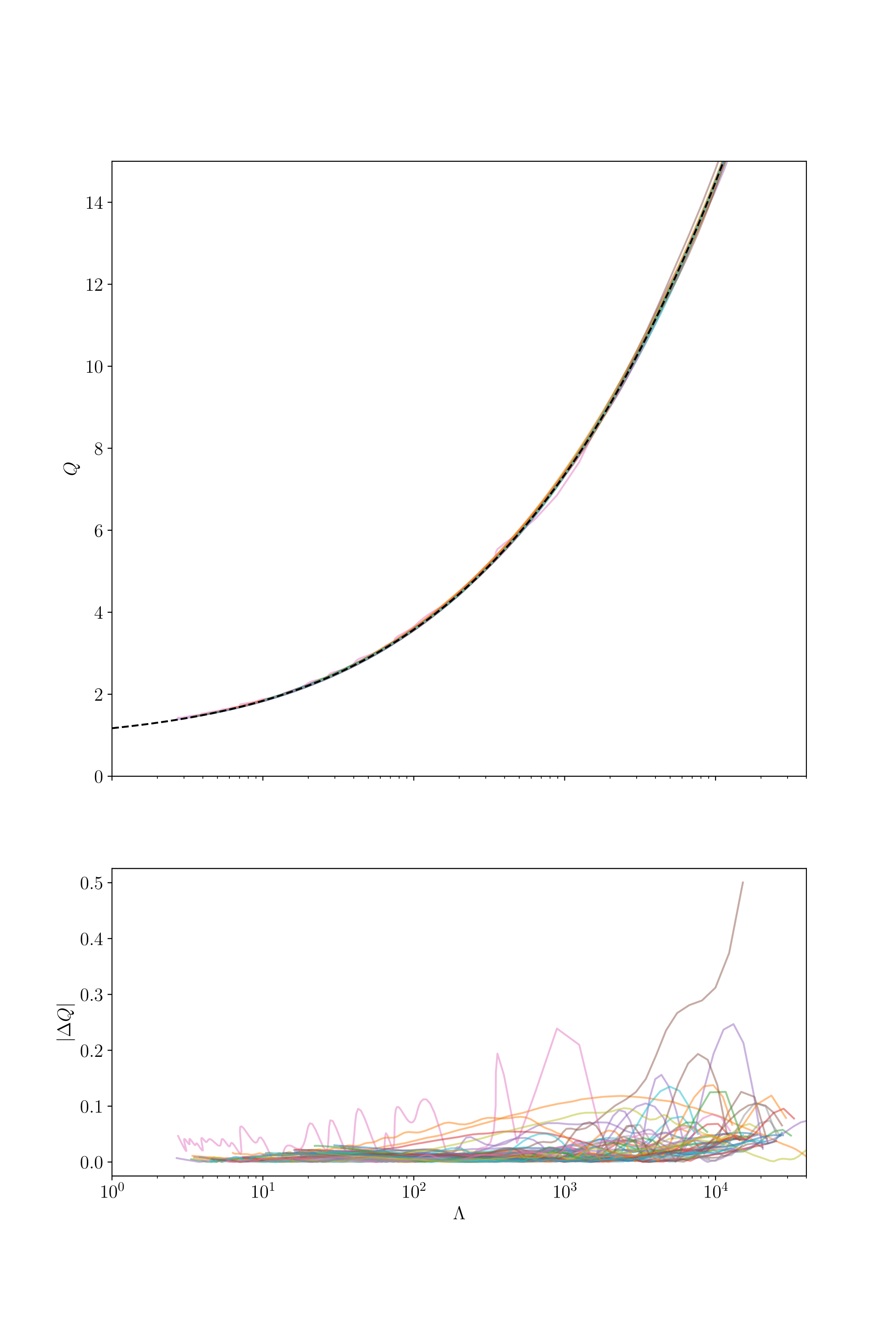 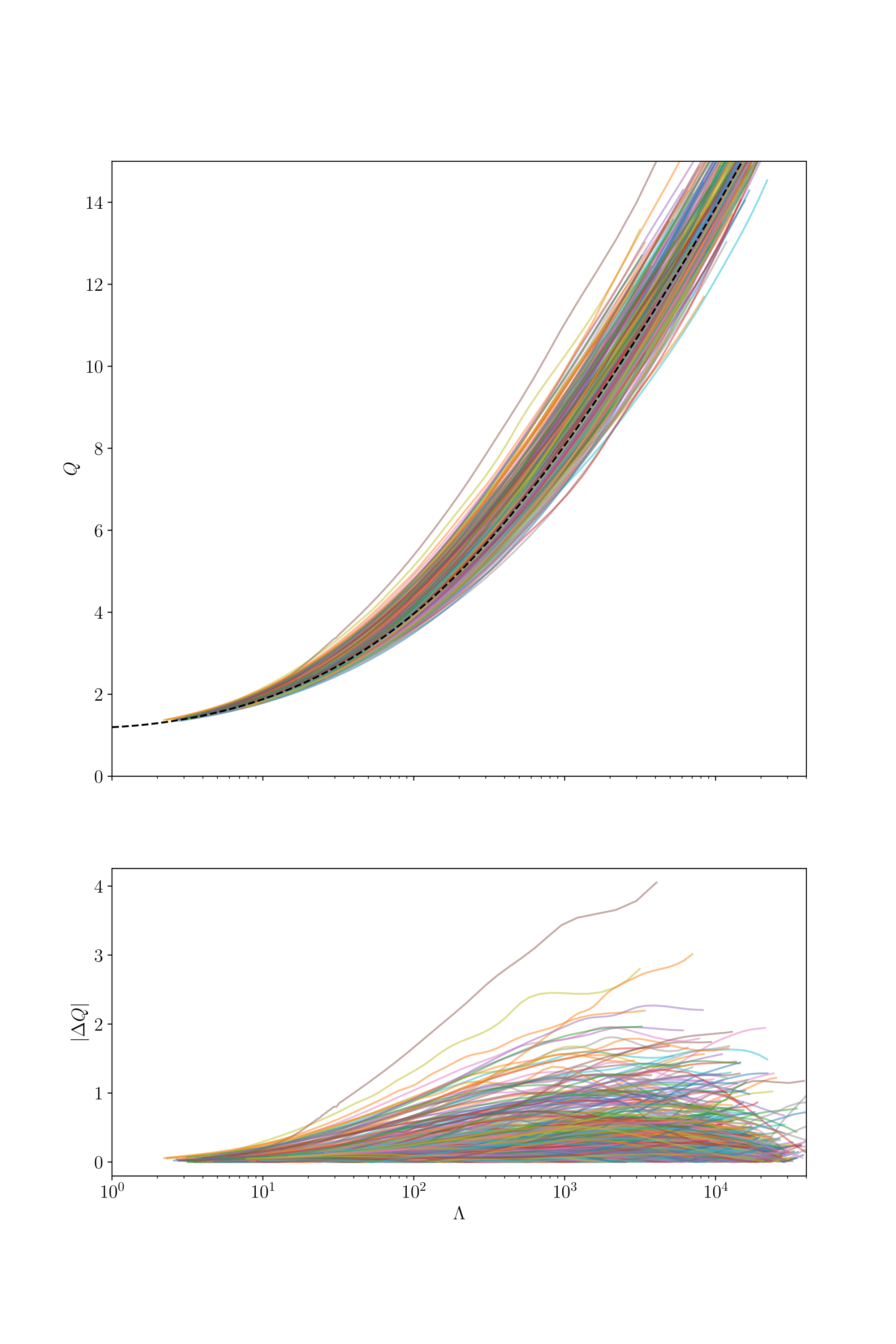 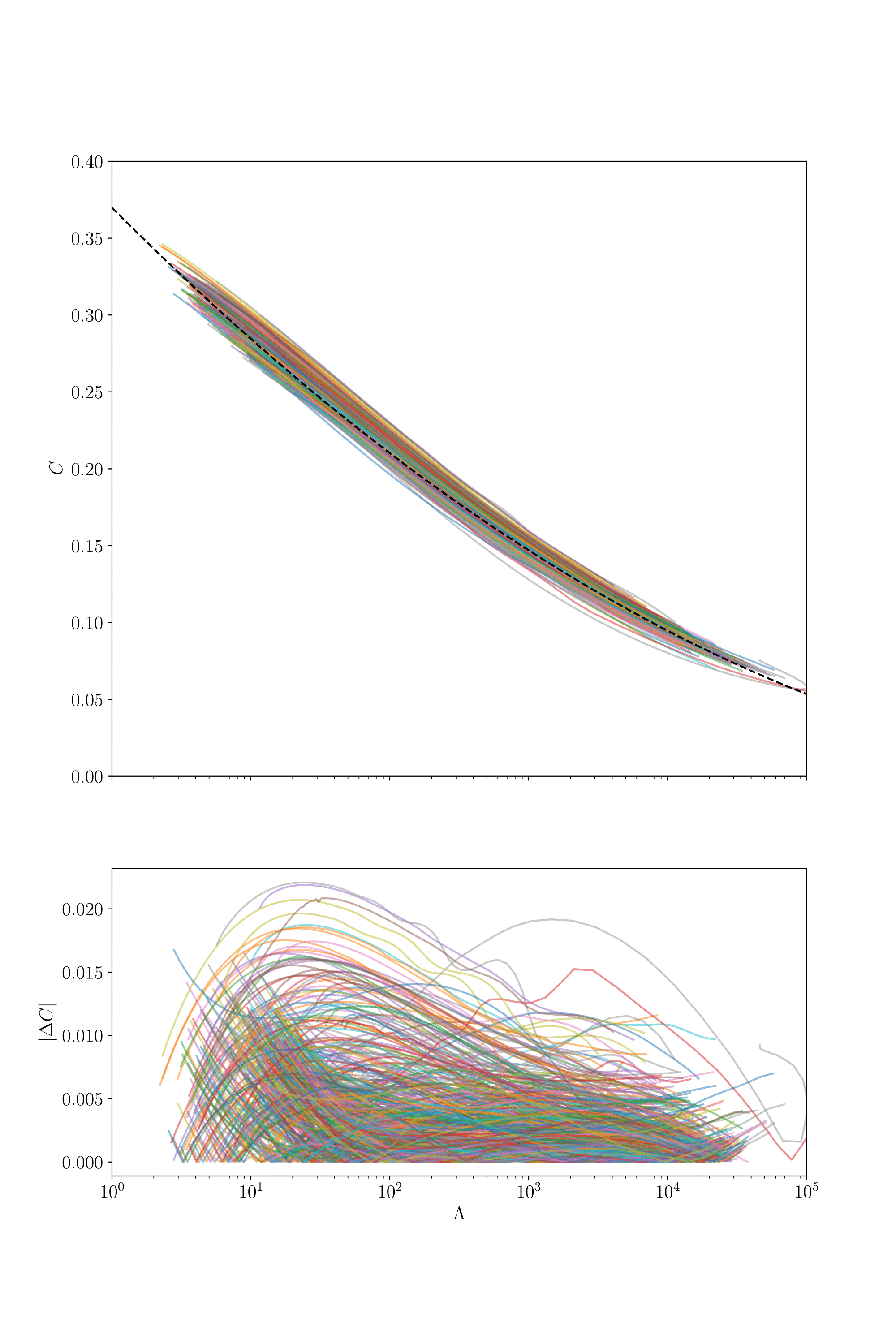 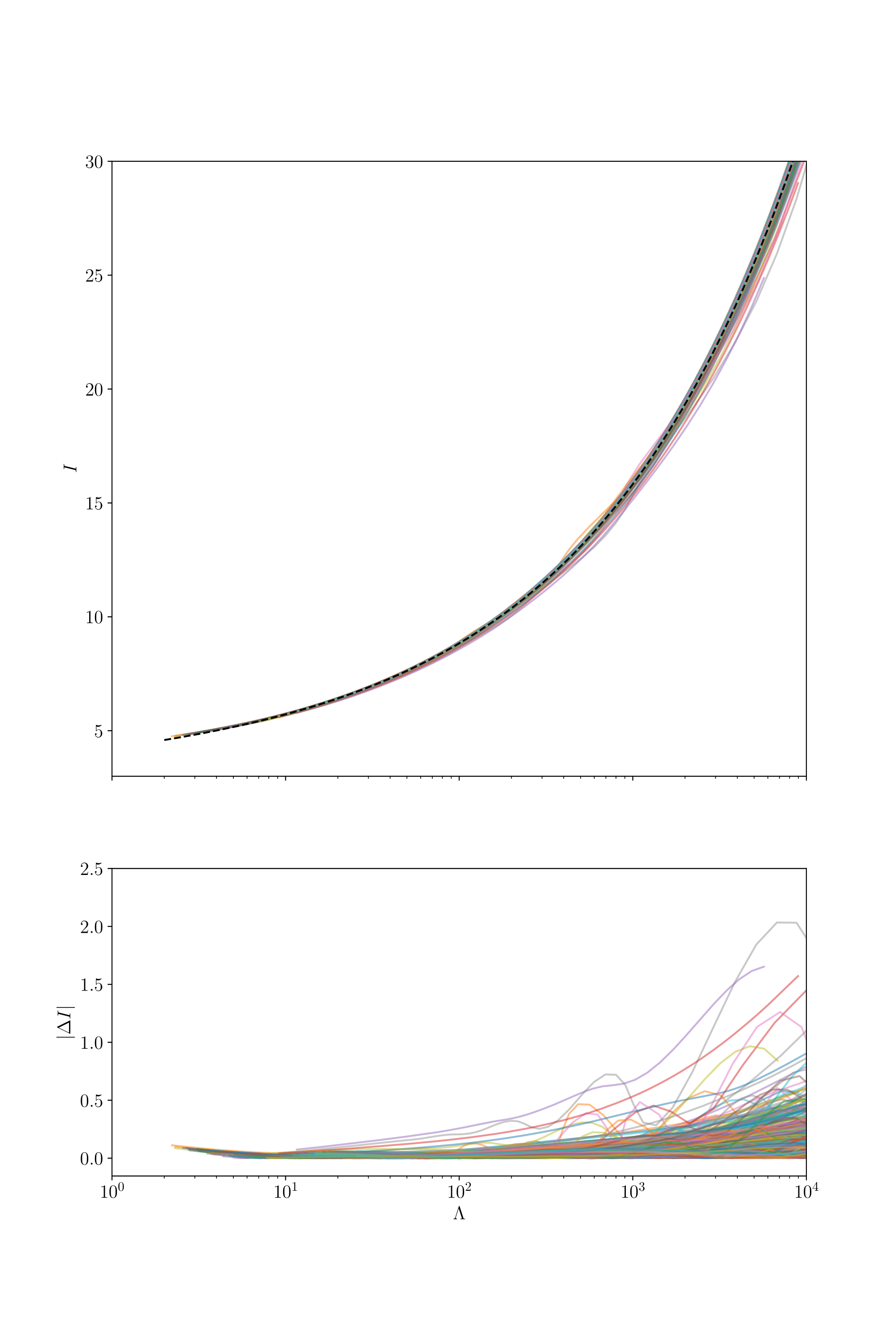 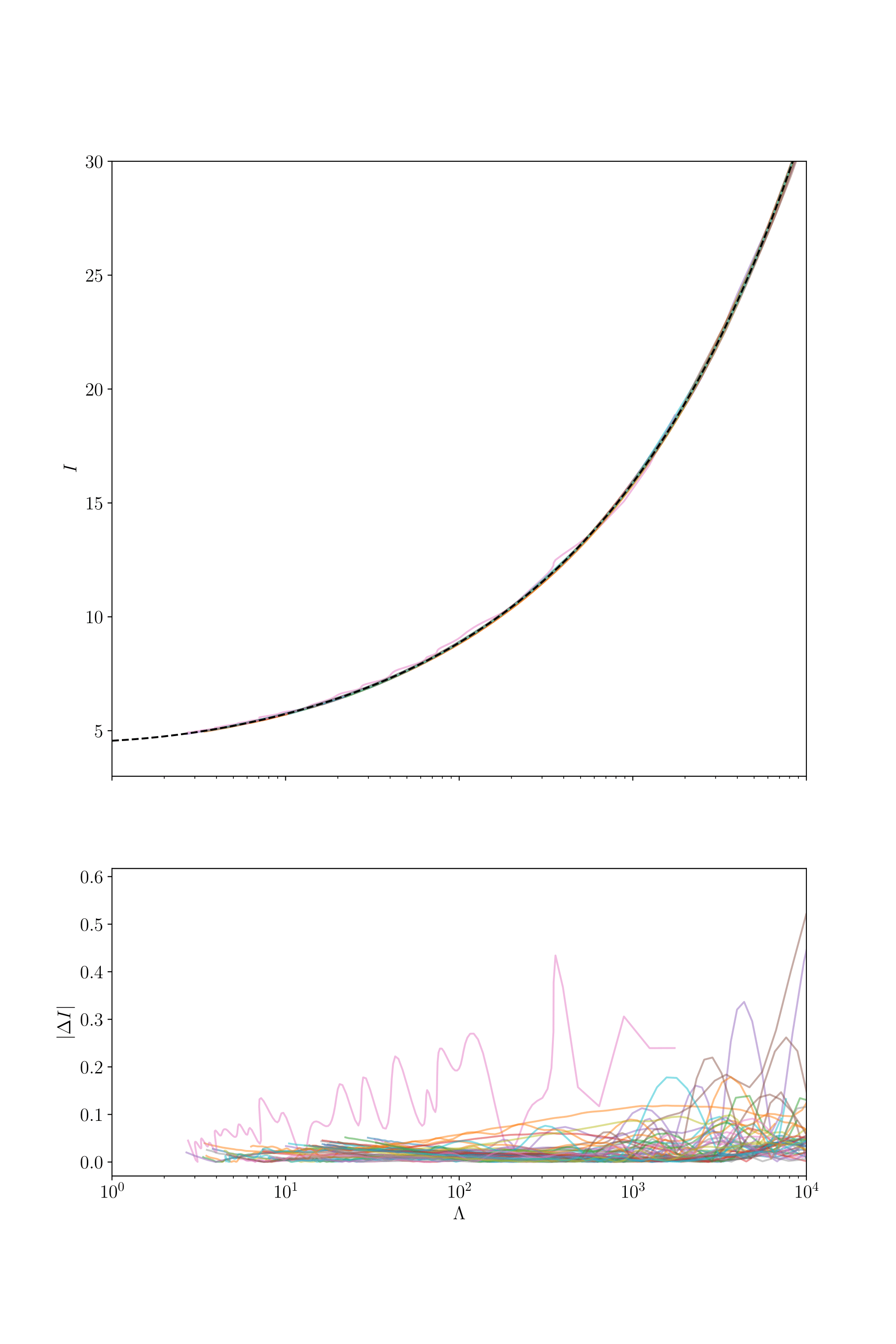 URs to Test:
[Speaker Notes: Notice that many of these depend on Lambda, one thing we can measure]
Results
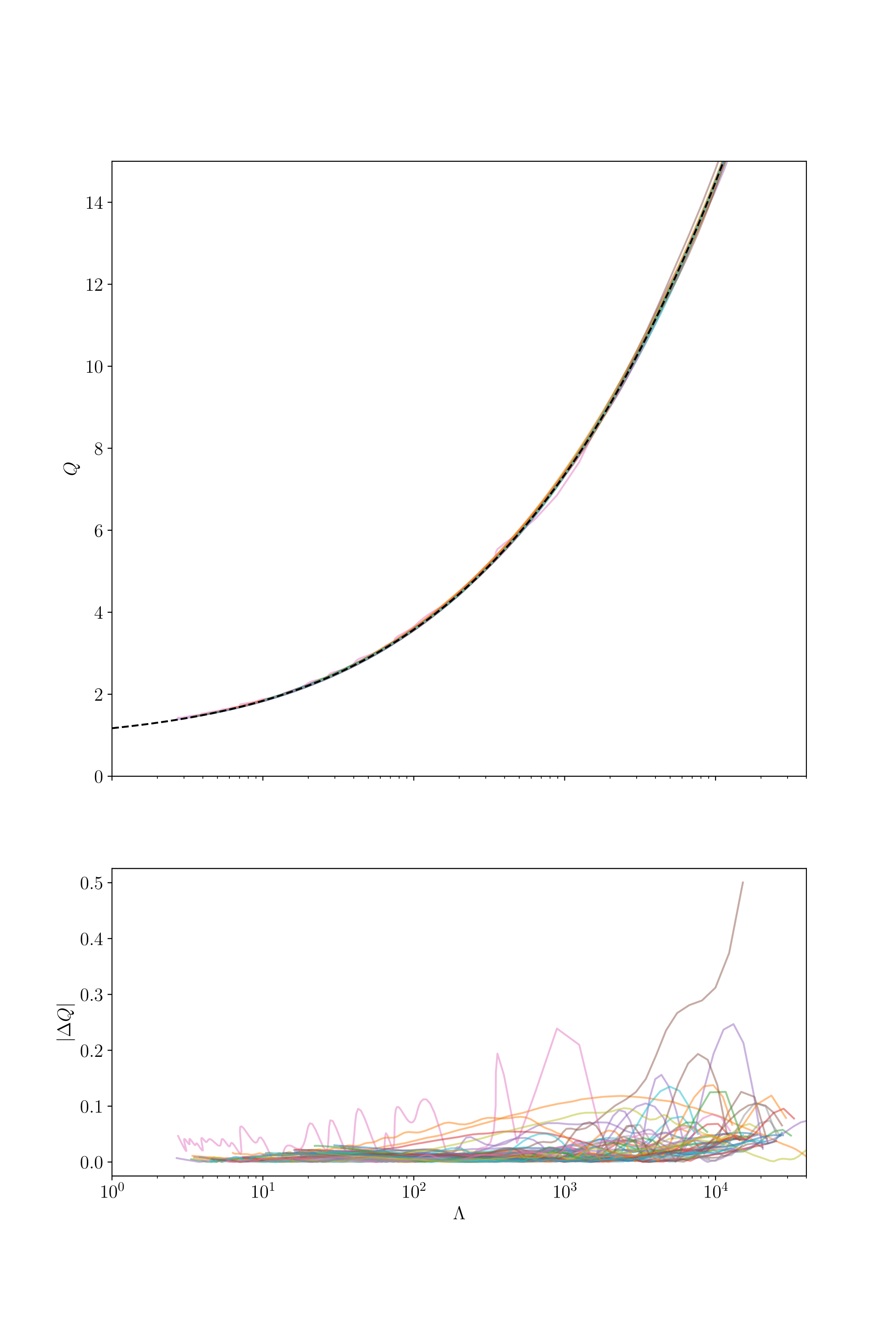 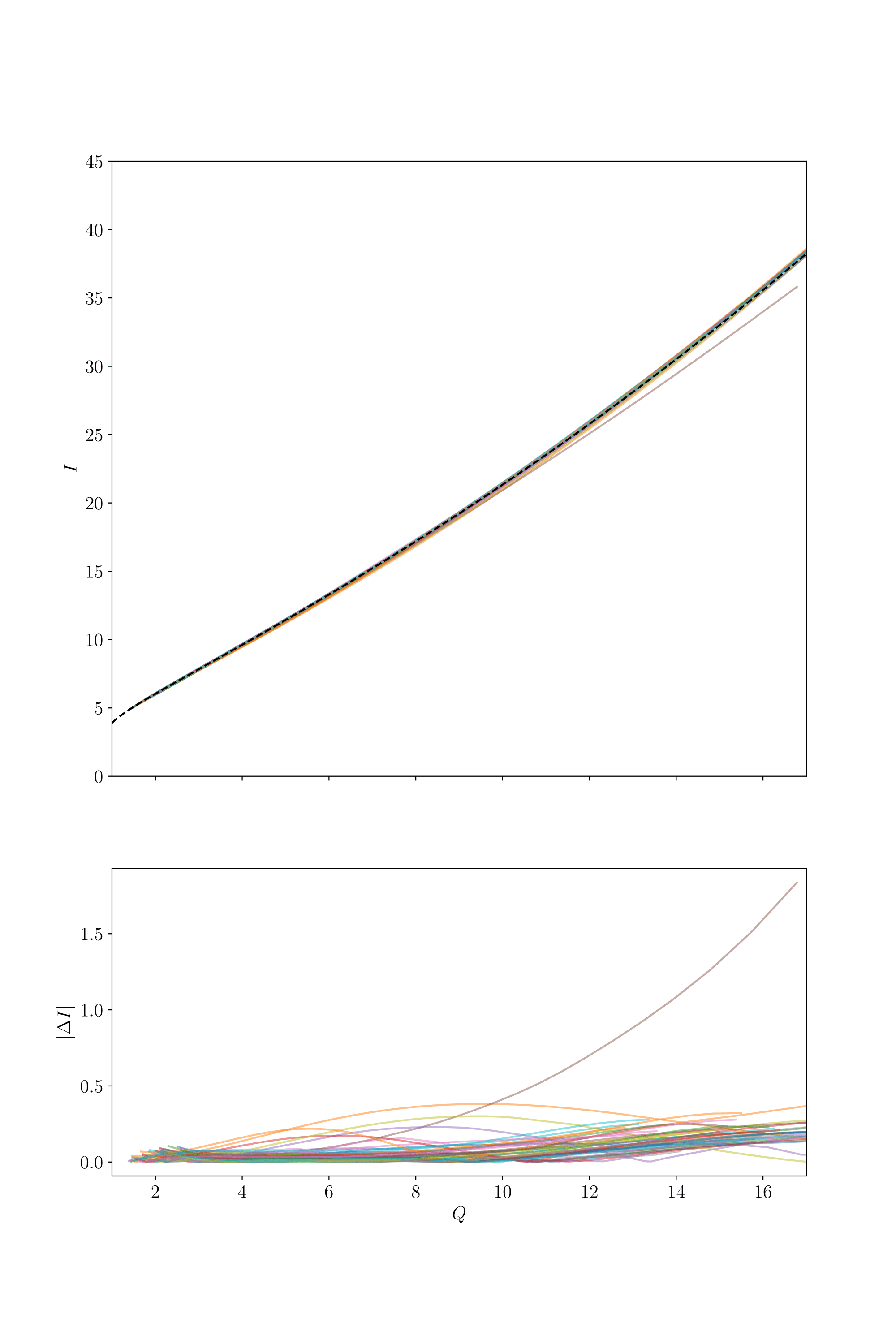 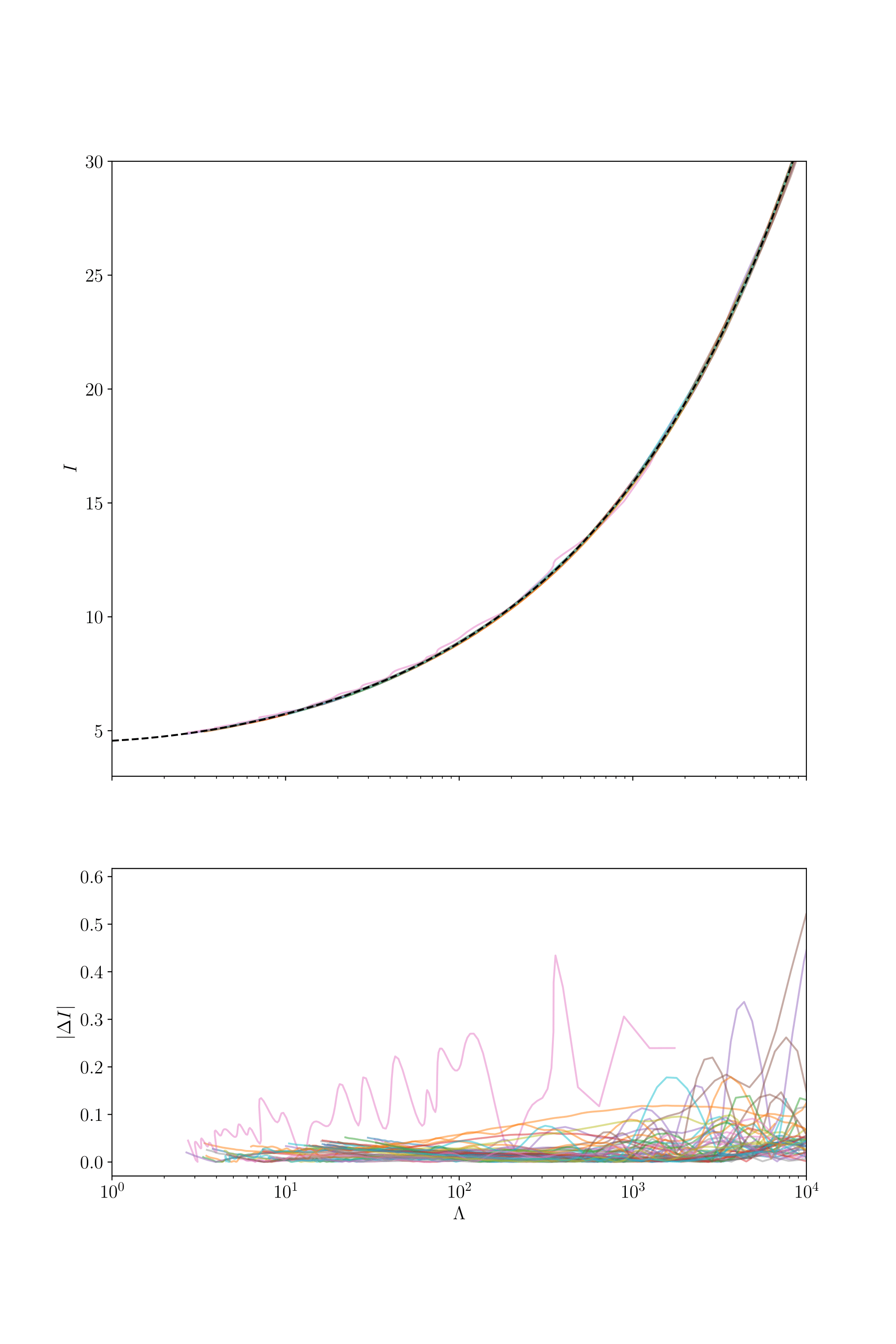 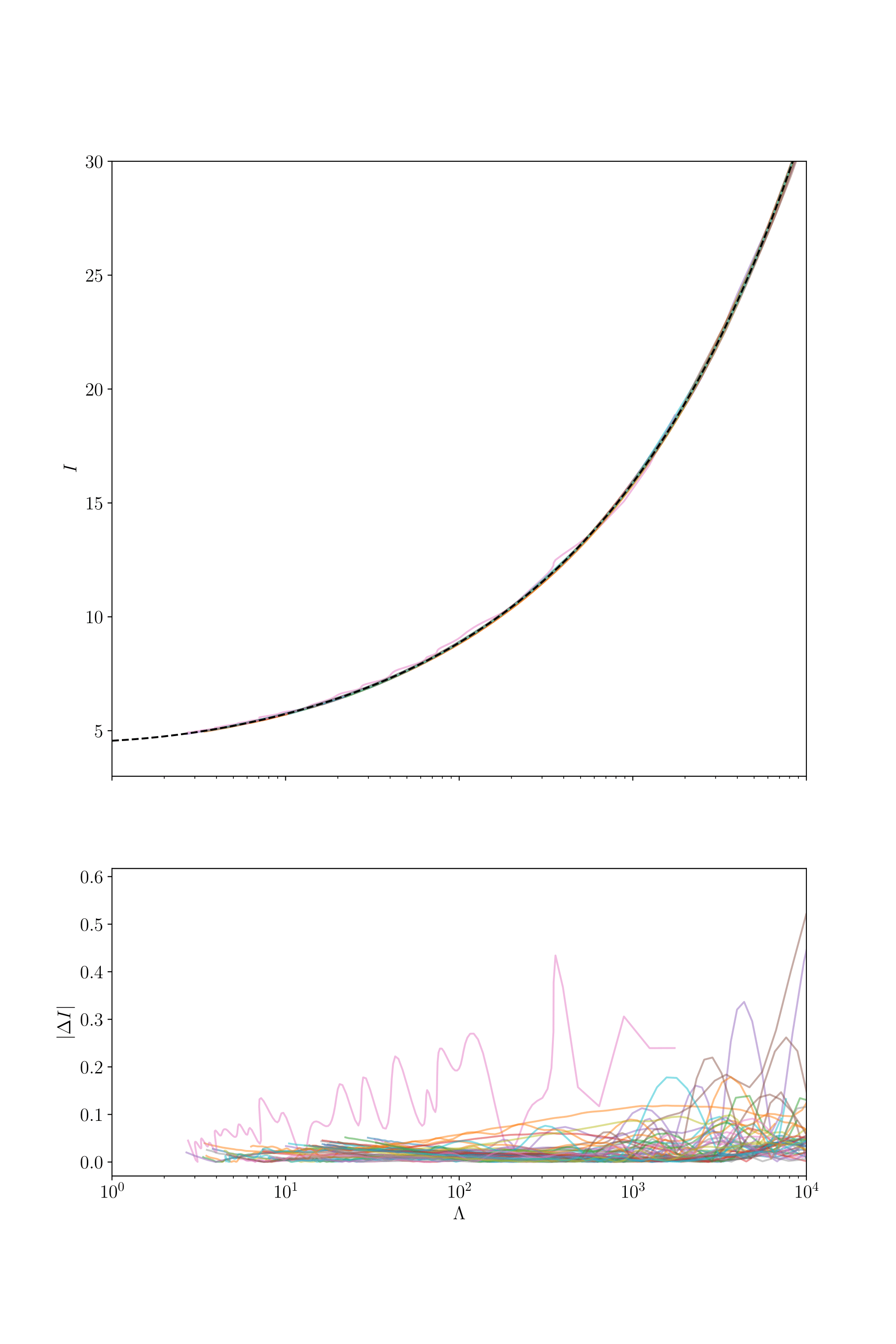 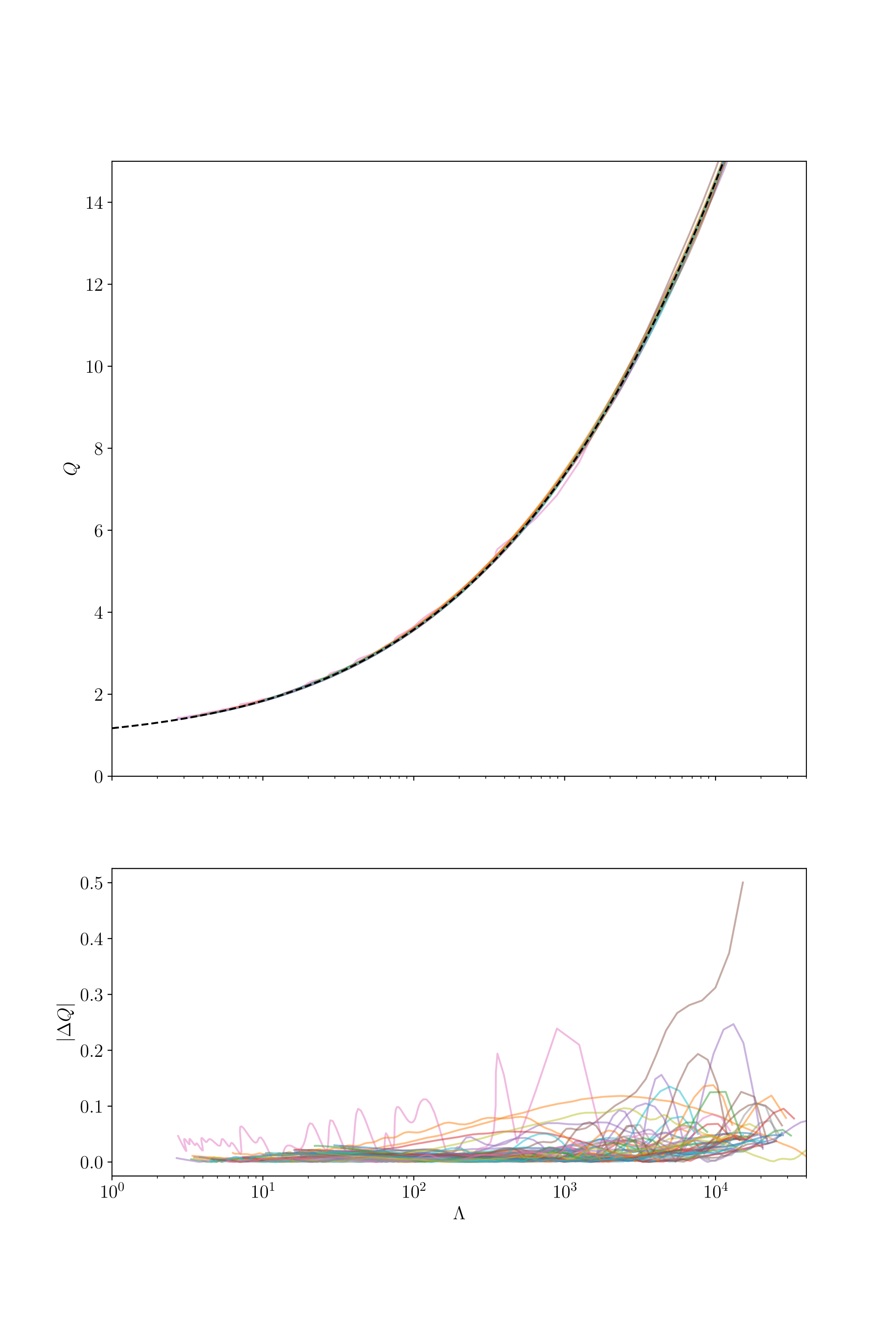 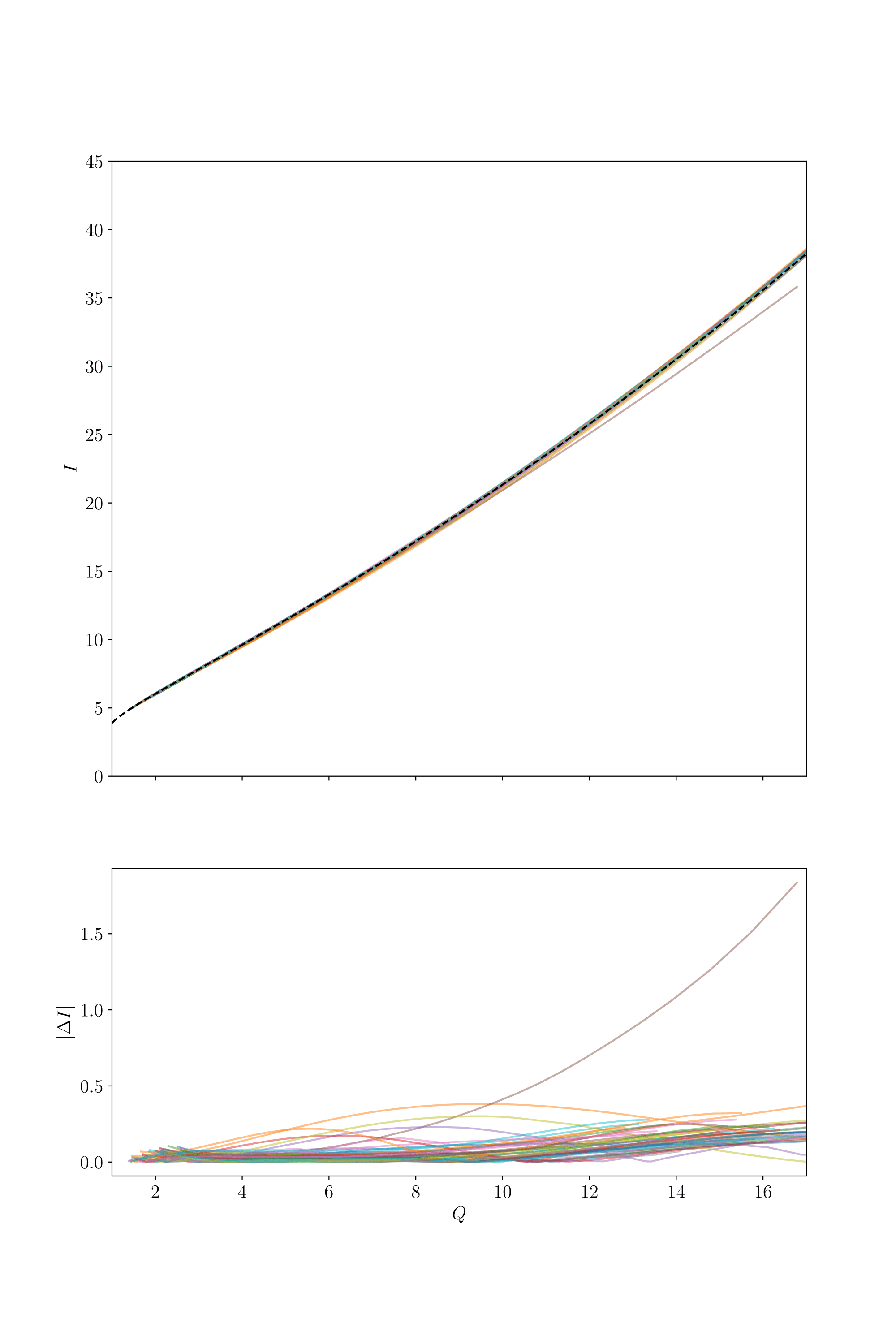 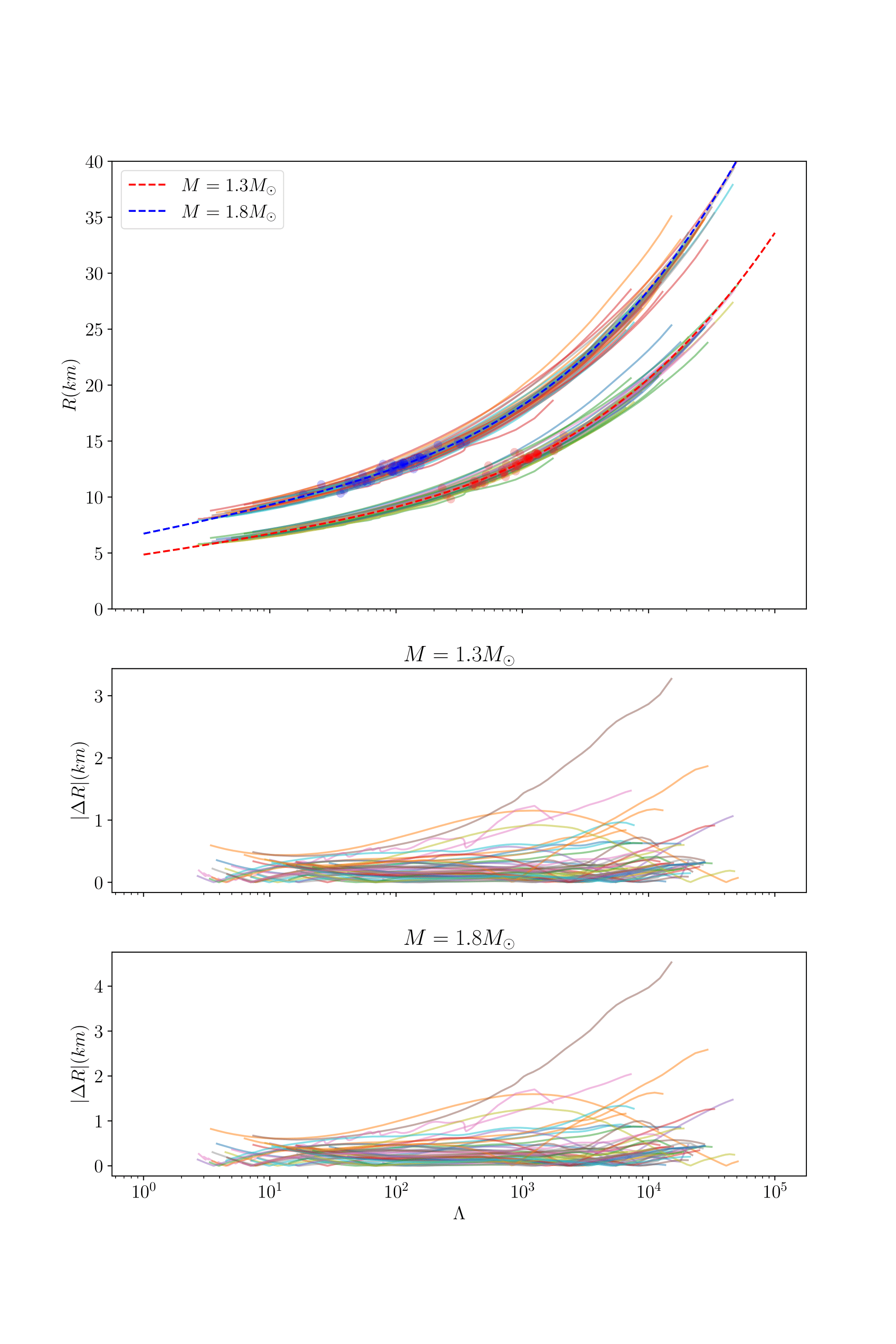 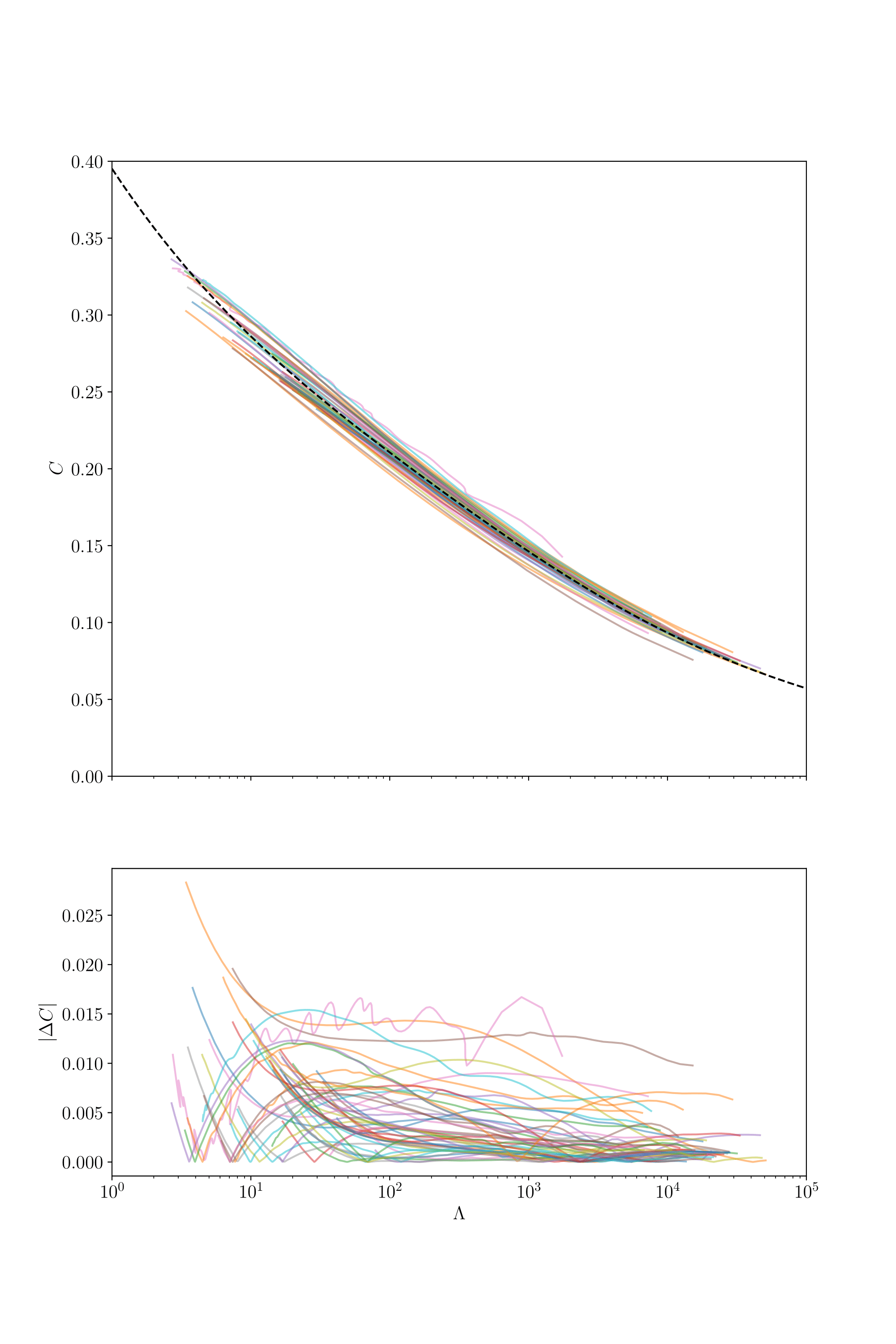 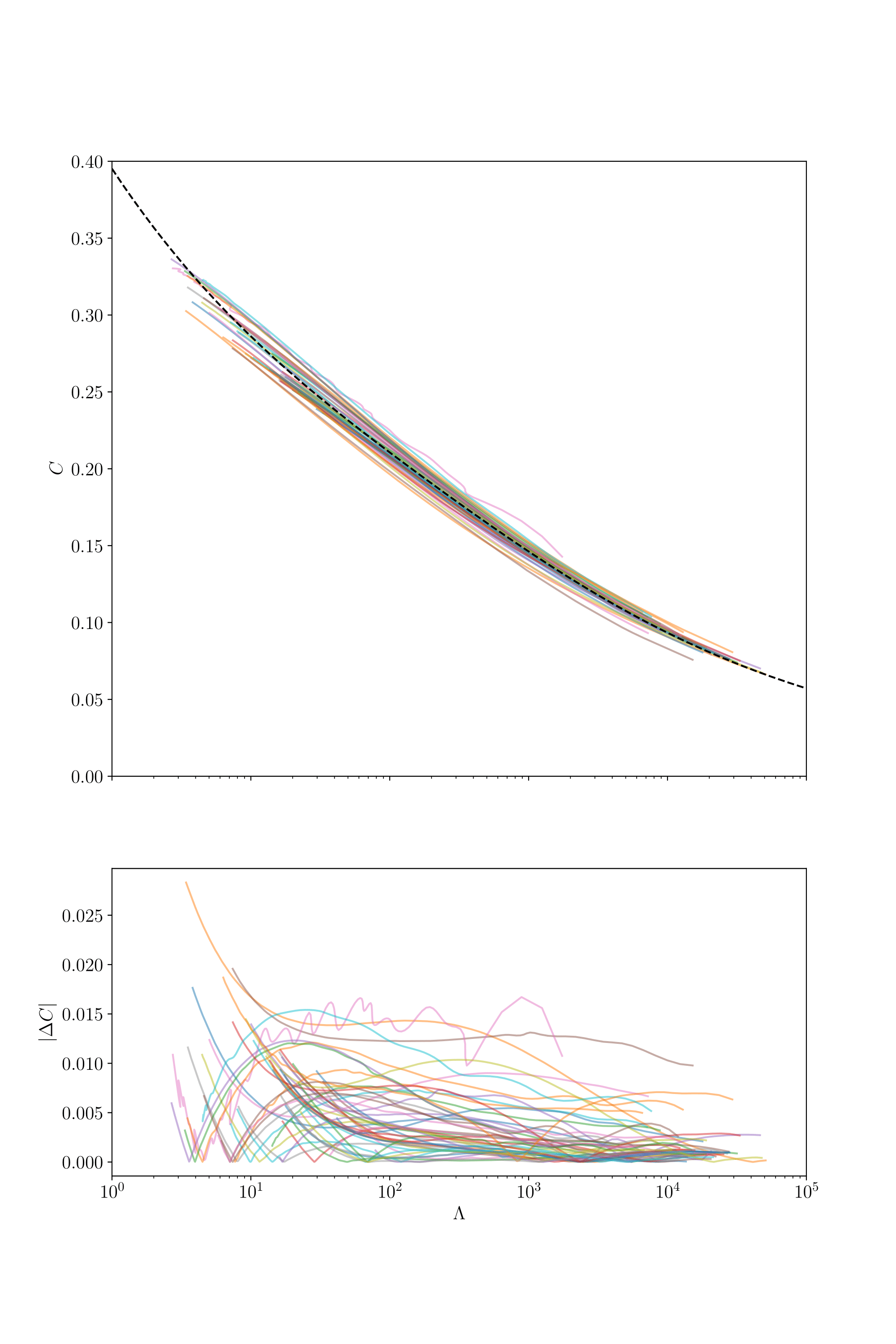 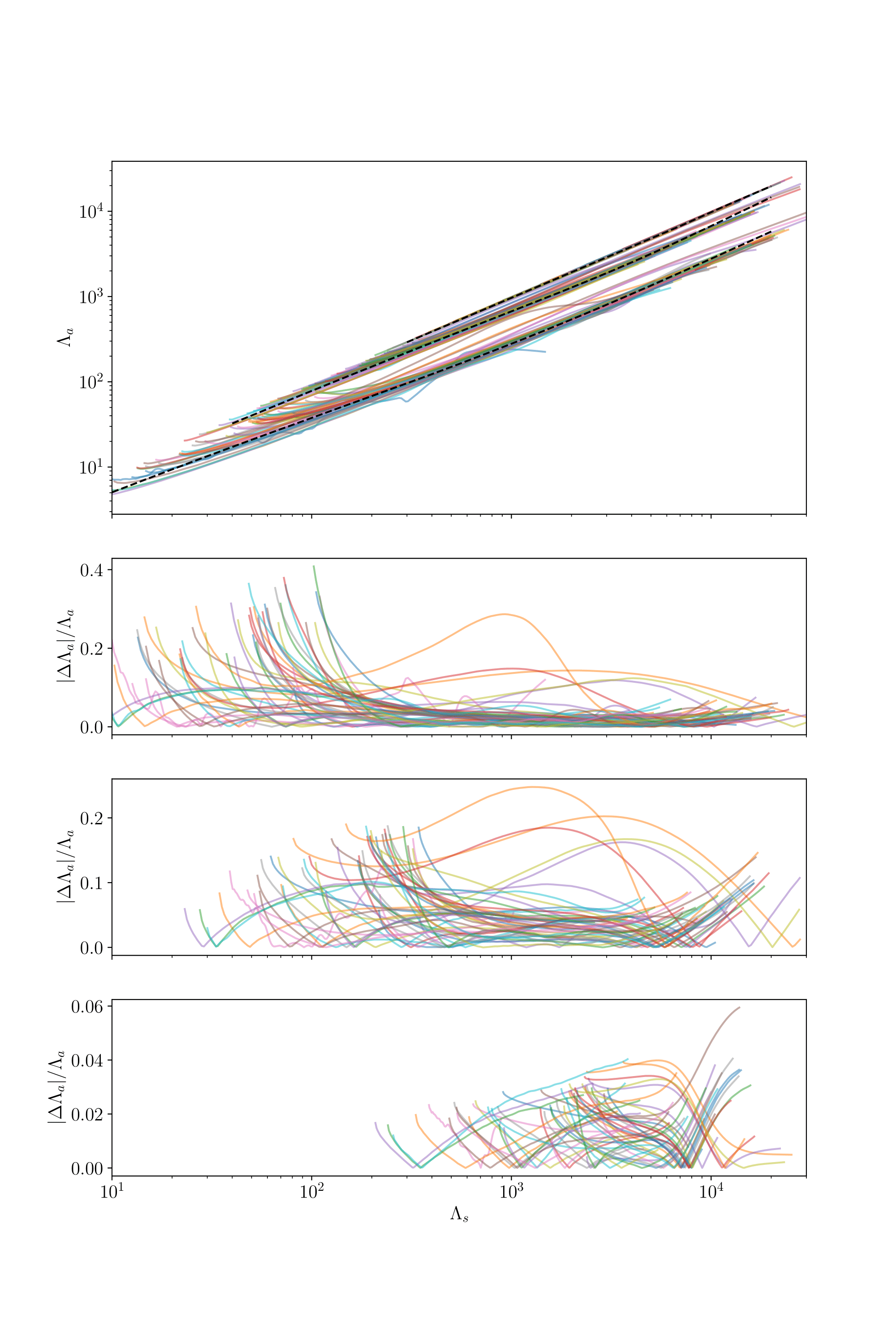 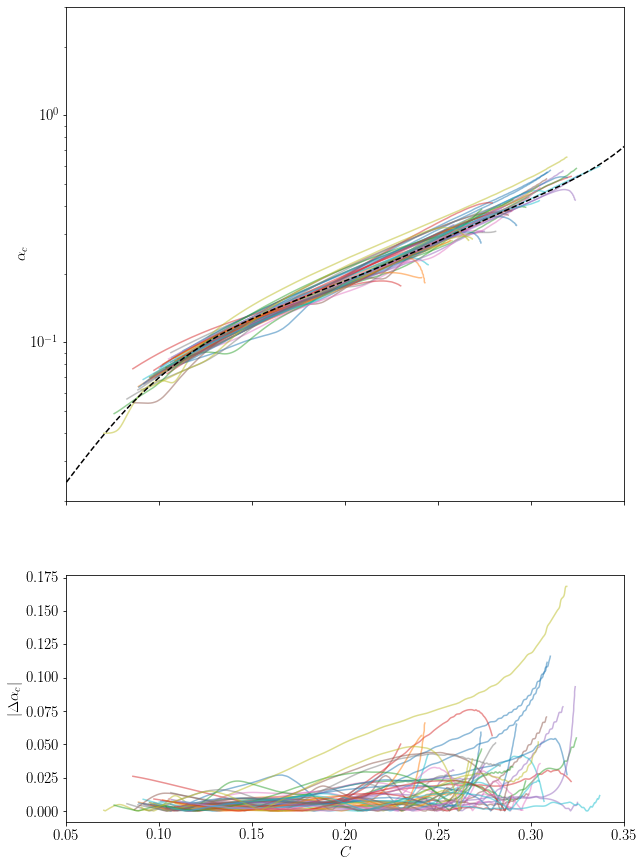 Conclusion
“Vanilla” EoS
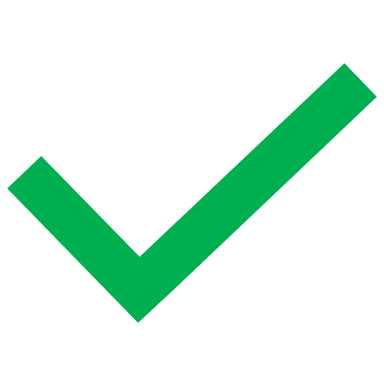 Mostly…
What’s Next?
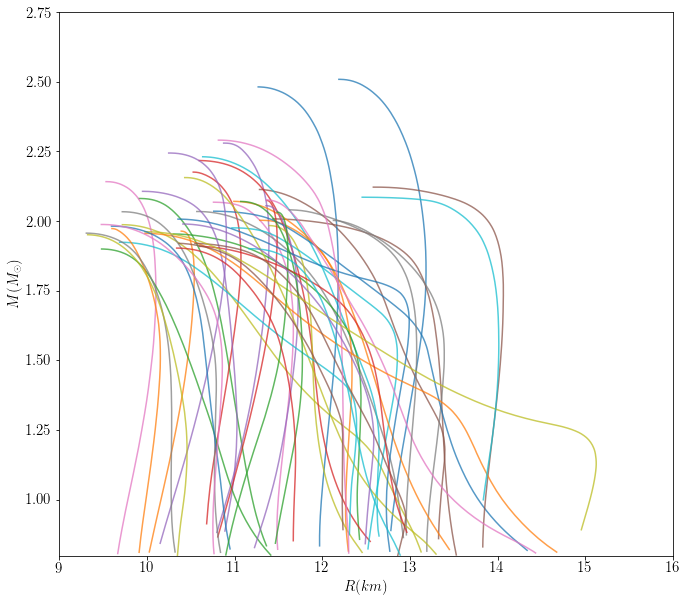 Weirder EoS
Inertia Features
Hybrid EoS
Parametric comparison
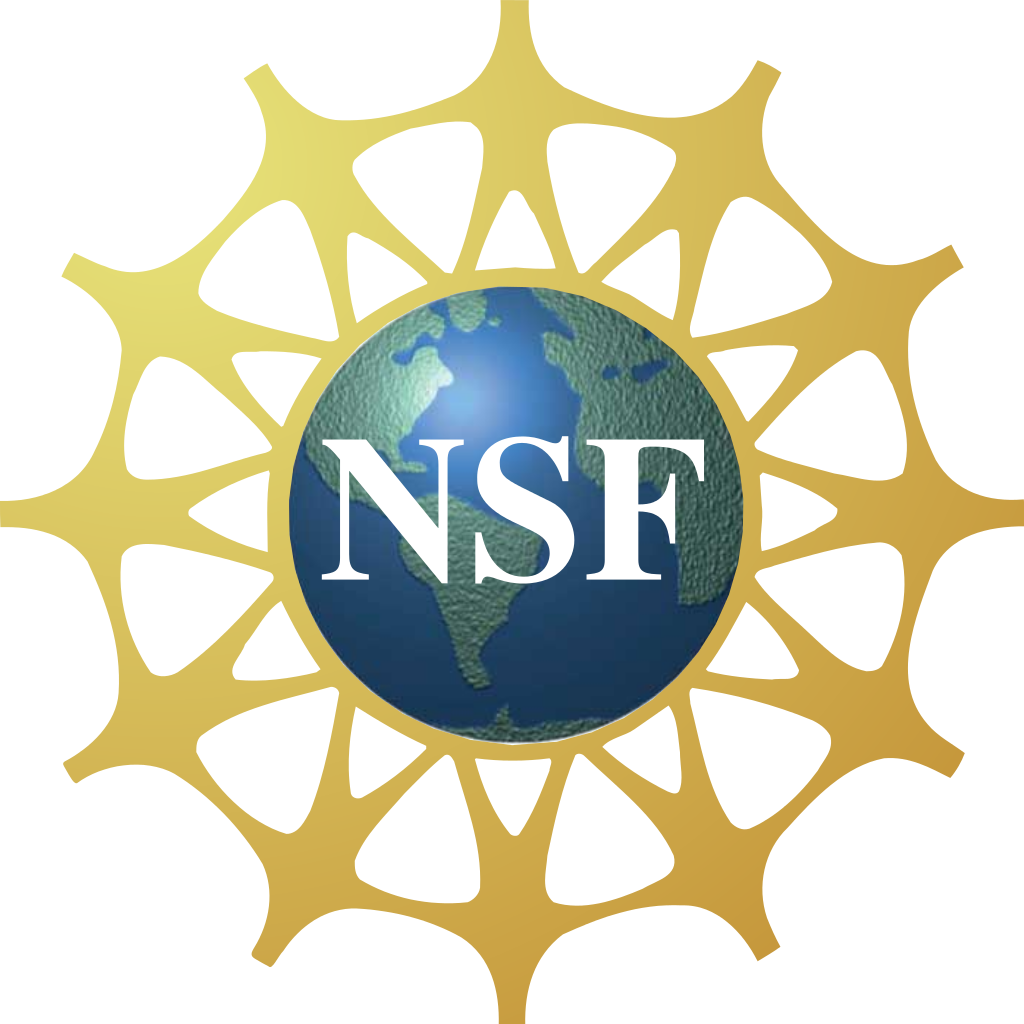 Acknowledgments
I’d like to thank Isaac Legred and Katerina Chatziioannou for their tremendous support in this project. I also gratefully acknowledge the support from the National Science Foundation Research Experience for Undergraduates (NSF REU) program, the California Institute of Technology, and the LIGO Summer Undergraduate Research Fellowship.
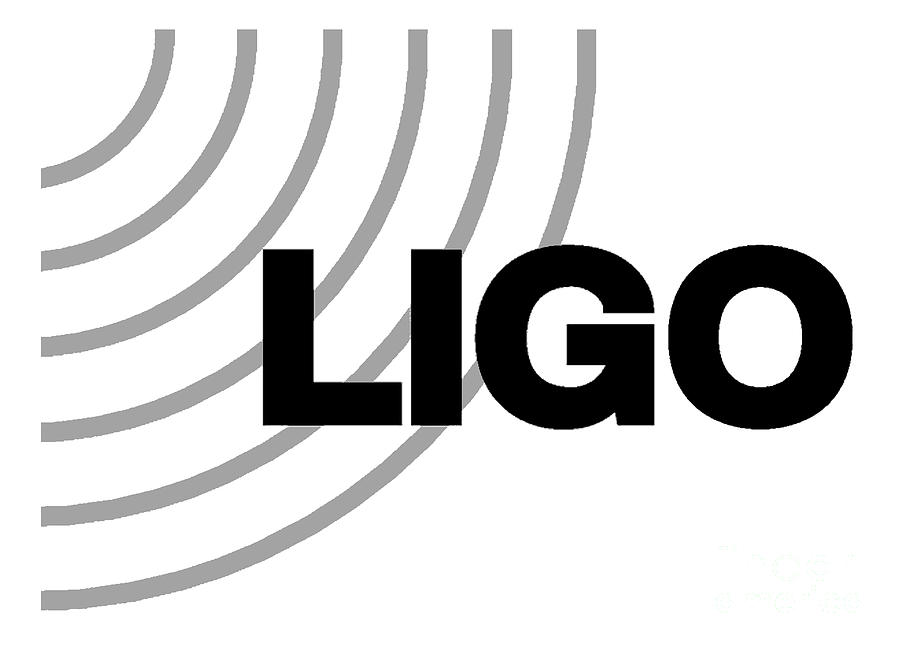 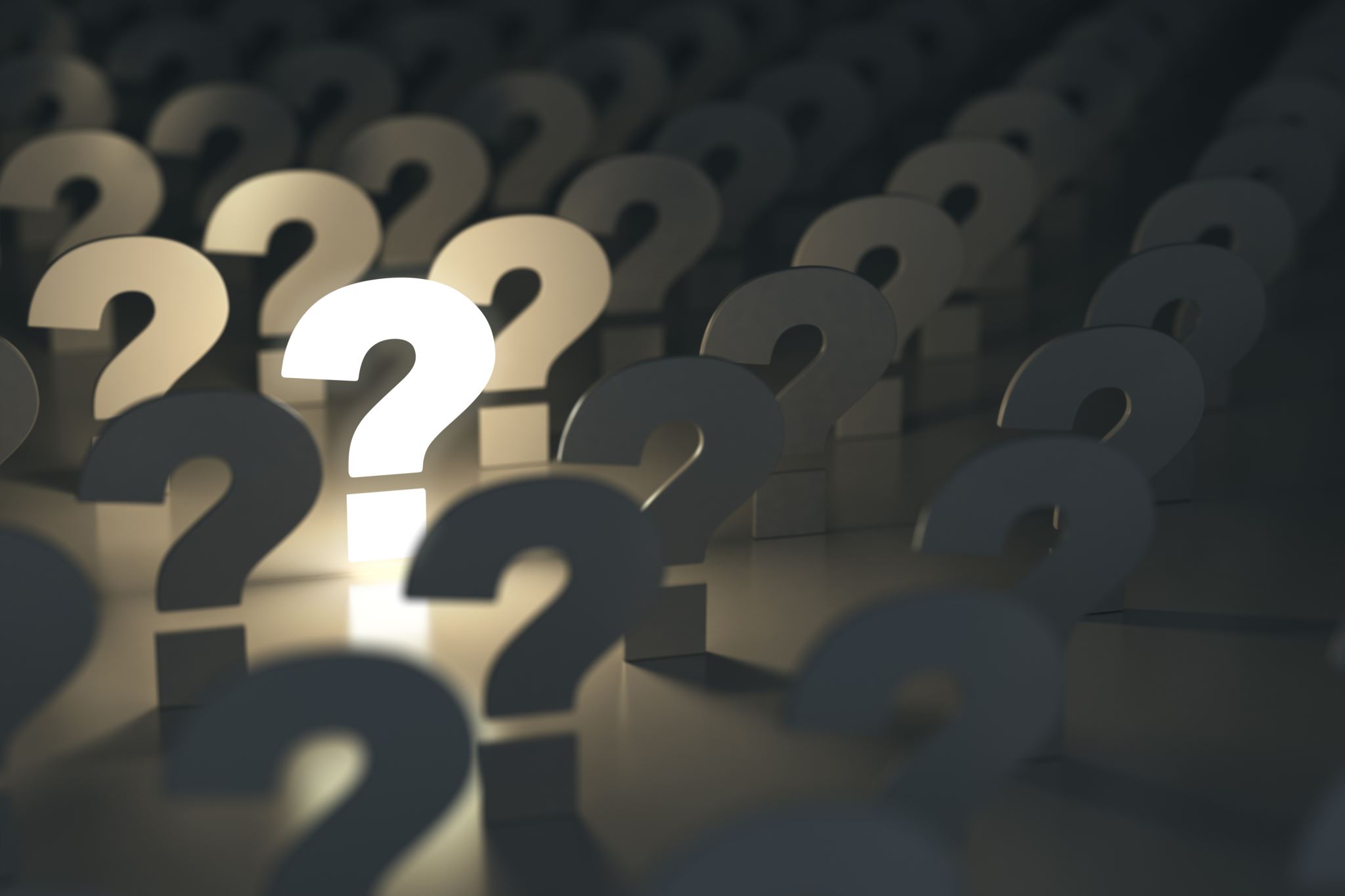 Questions?